Megújuló energiaforrások
Készítette: Bagdi Roland
Felkészítő tanár: Venyige Judit
TMKIT Székhelyintézmény
Orosháza, 5900 Táncsics u. 2-4
Tartalom
Napjaink problémái
Főbb megújuló energiahordozók
Fűtés
Szélenergia
Tipp:  ház jelre kattintva visszatérhet a Tartalom diára.
Elektromos áram
Napenergia
Tipp: amennyiben a leírt információ nem volt kielégítő, a ? gombra kattintva megtekintheti a forrásokat.
Benzin
Vízenergia-folyóvíz
Mi a megoldás?
Vízenergia-árapály
Tipp: a prezentáció nem automatikus, így a felhasználó választhatja ki, milyen sorrendben akarja megnézni a diákat, és hogy milyen gyorsasággal.
Megújuló energiaforrás
Biomassza
Használati idő
A jövő
Napjaink problémái
A mai nap embere rengeteg gonddal kerül szembe élete során, melyek közül kiemelkedő az alábbi három:
Fűtés
Elektromos áram
Benzinárak
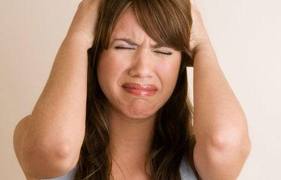 Fűtés
Az emberek többsége manapság földgázzal, fával vagy szénnel fűt.
Ezzel azonban el kell viselniük a fűtésszámla rohamos növekedését.
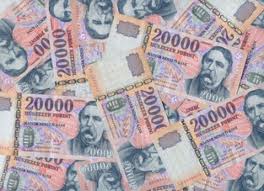 Elektromos áram
Áramot rengetegféleképpen lehet előállítani. Sajnos több áram termelődik hő- és atomerőművekben, mint szél vagy vízerőművekben.
Az alapanyag árának növekedését megint csak pénztárcánk sínyli meg.
Sajnos az erőművekben az alapanyag drága, amit megint csak a pénztárcánk sínyli meg
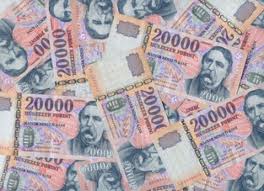 Benzin
A legutolsó és korunk legnagyobb problémája a benzin árának emelkedése. A szállítás és a kútfeltárás költségeit a vállalatok a benzin és a diesel árának folytonos emelésével enyhíti,
aminek megint a pénztárcánk látja kárát.
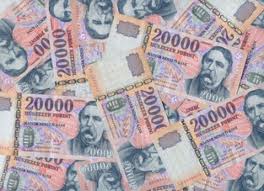 Mi a megoldás?
Megoldás persze sokféle lehet:
Tűrünk
Rövidtávú megoldás (hulladékfás tüzelés földgáz helyett)
Hosszútávú megoldás (napelem vagy szélturbina beszerzése otthonra)
Globális megoldás (az országok energiájuk döntő többségét megújuló energiaforrásokból állítják elő)
Mi megújuló energiaforrás?
Az energiahordozókat két nagy csoportra lehet osztani:
Megújuló
Nem megújuló
Minden olyan energiahordozó nem megújuló, amelyet az ember gyorsabban használ fel, mint ahogy a természet újratermeli.
Megújuló energiaforrásnak nevezzünk minden olyan energiahordozót, amely a természet által gyorsabban termelődik újra, mint ahogy az ember felhasználja.
Meddig használhatunk megújuló hordozókat?
Mint a Földi létnek, úgy a légáramlatoknak, a párolgásnak, és a hőnek az oka is a napban keresendő.
A Nap forgatja a Földet, felelős az állandó szelek keltette tengeráramlásokért, párologtat és nem utolsó sorban hőt és fényt biztosít, ami a Földi élethez nélkülözhetetlen.
Meddig lesz megújuló energiahordozó? Ameddig felkel a Nap.
Főbb megújuló energiahordozók
Manapság az ember szinte kézhez kap millió meg egy megújuló energiaforrást, melyek közül kiemelkedő a(z):
Szélenergia
Napenergia
Vízenergia
Ár-Apály (hullámzás)
Biomassza
A kérdés most már csak az, hogyan használjuk ki őket?
Szélenergia
A szelet legkönnyebben szélmalmokkal foghatjuk fel, melyek eközben forognak. Ezen az ötleten felbuzdulva alkották meg az első szélturbinákat 1980-ban. A turbina lapátjai fölfogják a szelet, ami mozgásra készteti őket. A forgó tengelyre rákötnek egy generátort és már kész is az első környezetkímélő erőmű.
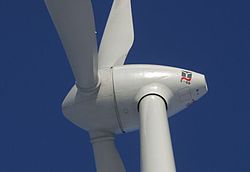 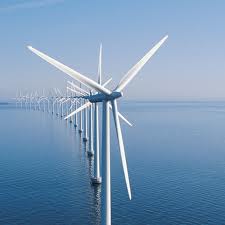 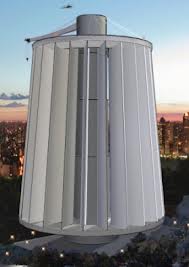 Napenergia
A Nap hőt bocsát a Földre. A fekete szín hőszívó hatású. Az alumínium és a vas könnyen melegszik. A gőz felszáll. Ha ezeket a tényezőket összeadjuk, megkapjuk a napelemet, korunk másik bioerőművét. A napelem felforralja a benne tárolt vizet (vagy sóoldatot) ami felszállva meghajt egy turbinát. Az eredmény? Áram.
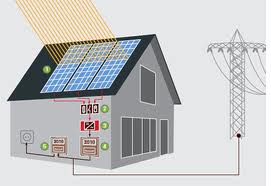 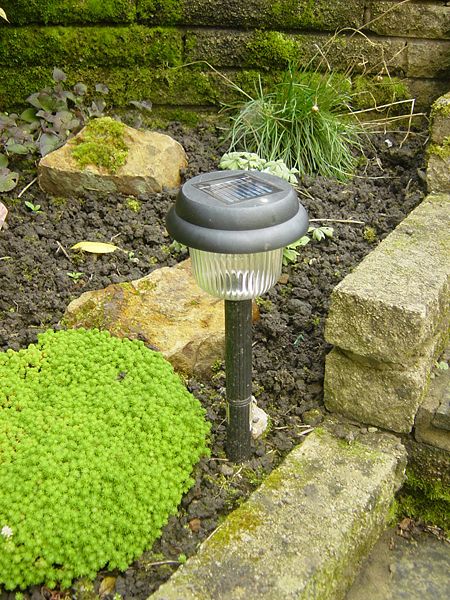 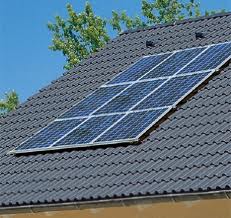 Vízenergia I. Folyók
A folyó folyik hegyről völgybe. Ezen a tényen senki sem változathat. De hogy tudjuk mi ezt hasznosítani? Vegyük a régi gőzhajókat. Volt egy motorjuk, egy lapátkerekük, meg egy folyójuk. A motor forgatta a kereket, ami hajtotta a hajót. Na de mi van ha ez fordítva történik? A eredmény: vízerőmű. A képlet egyszerű: a folyó hajtja a lapátkereket, az meg forgatja a generátort, ami áramot generál. Hogy miért és hogyan teszi, az már fizika.
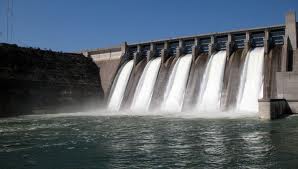 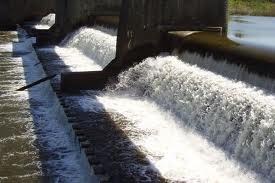 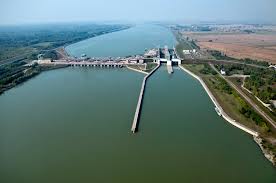 Vízenergia II. Ár-Apály
Ez az egyetlen olyan megújuló energiaforrás, mely létezésében a Napon kívül még a Hold tömegvonzó ereje is szerepet játszik. A következménye ennek a tevékenységnek az, hogy a Föld vízszintje 6 óránként emelkedik illetve süllyed. Ezt a mozgást is fel tudjuk fogni víz alatti turbinákkal. Ha a turbinára kapcsolunk egy generátort, akkor megintcsak áramhoz jutunk. Egyes turbinák az apálykor keletkező mozgást is felfogják.
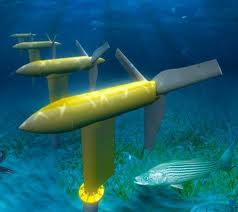 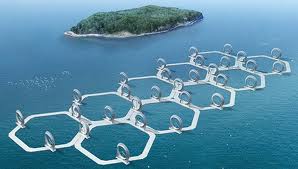 Biomassza
Biomasszaként értelmezünk minden a Földön lévő állati vagy növényi mellékterméket. Ez az energiahordozó egy kis kakukktojás a többi között, mivel ezt nem lehet közvetlenül árammá alakítani. Három nagy csoportjuk van:
Tüzelhető biomassza: elégetve hőt termel
Gázosítható biomassza: lebomlásával keletkezett gáz hasznosítható
Gépjármű-üzemanyagként hasznosítható biomassza: a motorba juttatva benzinként viselkedik
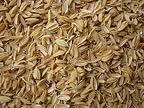 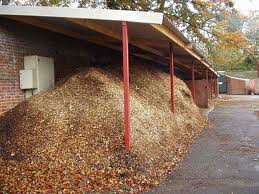 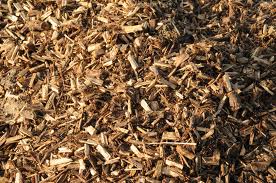 A megújuló energiaforrás jövője
A nem megújuló energiahordozók kora kezd hanyatlásnak indulni. Az ember lassan kiszipolyozza a földből a kőolajat és a földgázt, a szénbányák kimerülnek, a számlák az egekbe szöknek.
Ez a hanyatlás kedvez a megújuló energiaforrásoknak, melyek kihasználása kezd megnőni. Egyre több víz és szélerőmű épül, a napelemek már este is tudnak energiát termelni (persze kisebb erővel).
Kvíz
1.kérdés
Miért emelkednek a benzinárak?
Mert az arab országokban felkelések vannak
Mert a kútfeltárás és szállítás költségeit a cégek az árak növelésével akarják enyhíteni
Mert a környezetvédők így akarnak leszoktatni minket az autóvezetésről
A
B
C
Helyes!
Következő kérdés
2. kérdés
Az alábbiak közül melyik NEM megújuló energiaforrás?
A
B
Feketekőszén
Biomassza
Napfény
C
Nagyon jó!
Következő kérdés
3. kérdés
Hány csoportja van az energiaforrásoknak?
1
2
3
A
B
C
Tökéletes!
Előröl kezdem
Vissza a kezdőlapra
Rossz válasz!
Előröl kezdem
Talán máskor
Források
http://epitoipar.mart.hu/hirek-aktualitasok/miert-epitsuk-be-a-legdragabb-uzemkoltsegu-villamos-energiaval-mukodo-futest
http://sikeres.hu/cikkek/megdobbento-grafikonok-1142.html
http://hu.wikipedia.org/wiki/Sz%C3%A9lturbina
http://hu.wikipedia.org/wiki/Napelem
http://hu.wikipedia.org/wiki/V%C3%ADzer%C5%91m%C5%B1
http://hu.wikipedia.org/wiki/Biomassza